MATEMATIČNI PROBLEMI
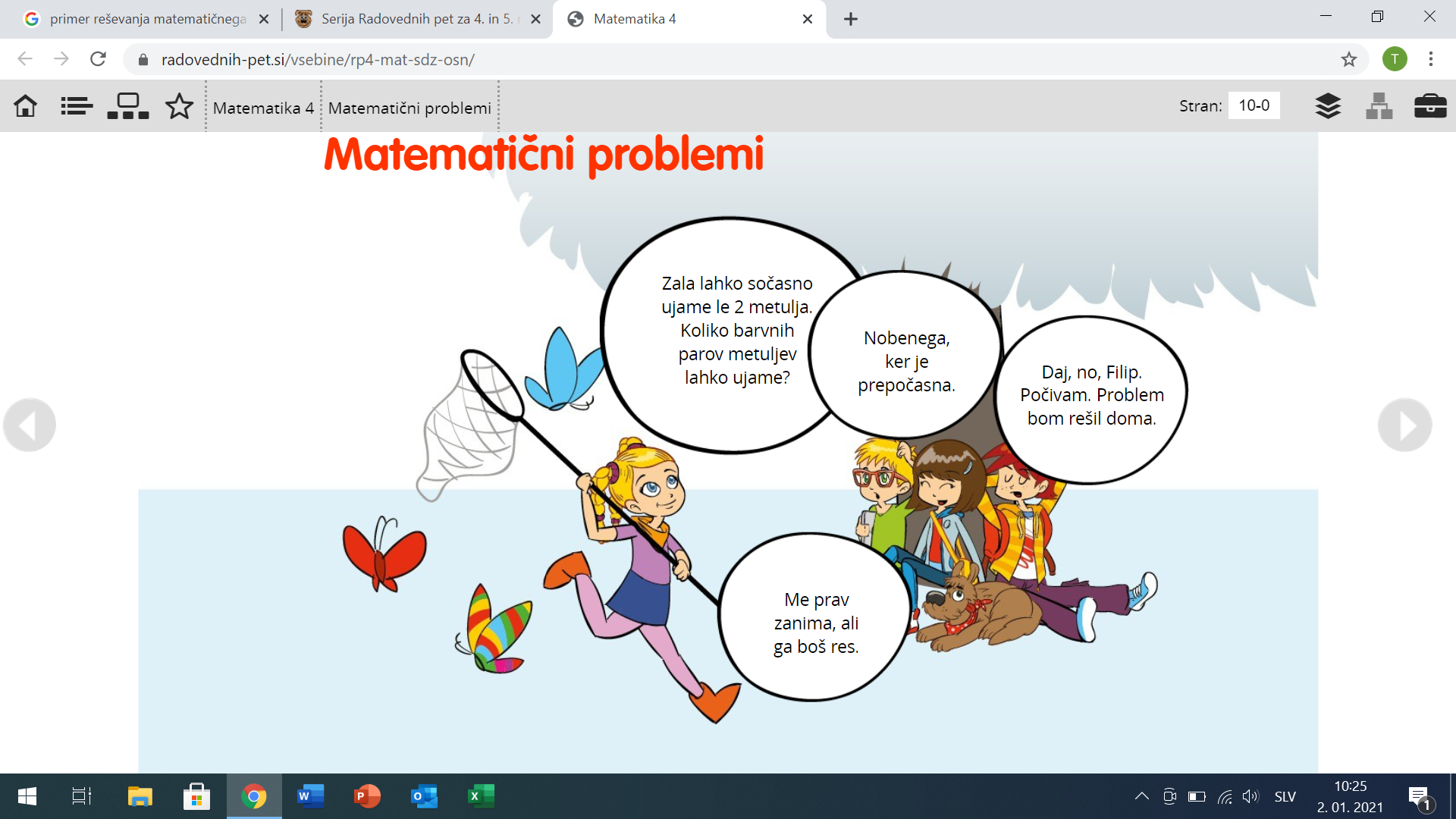 Koraki pri reševanju matematičnega problema
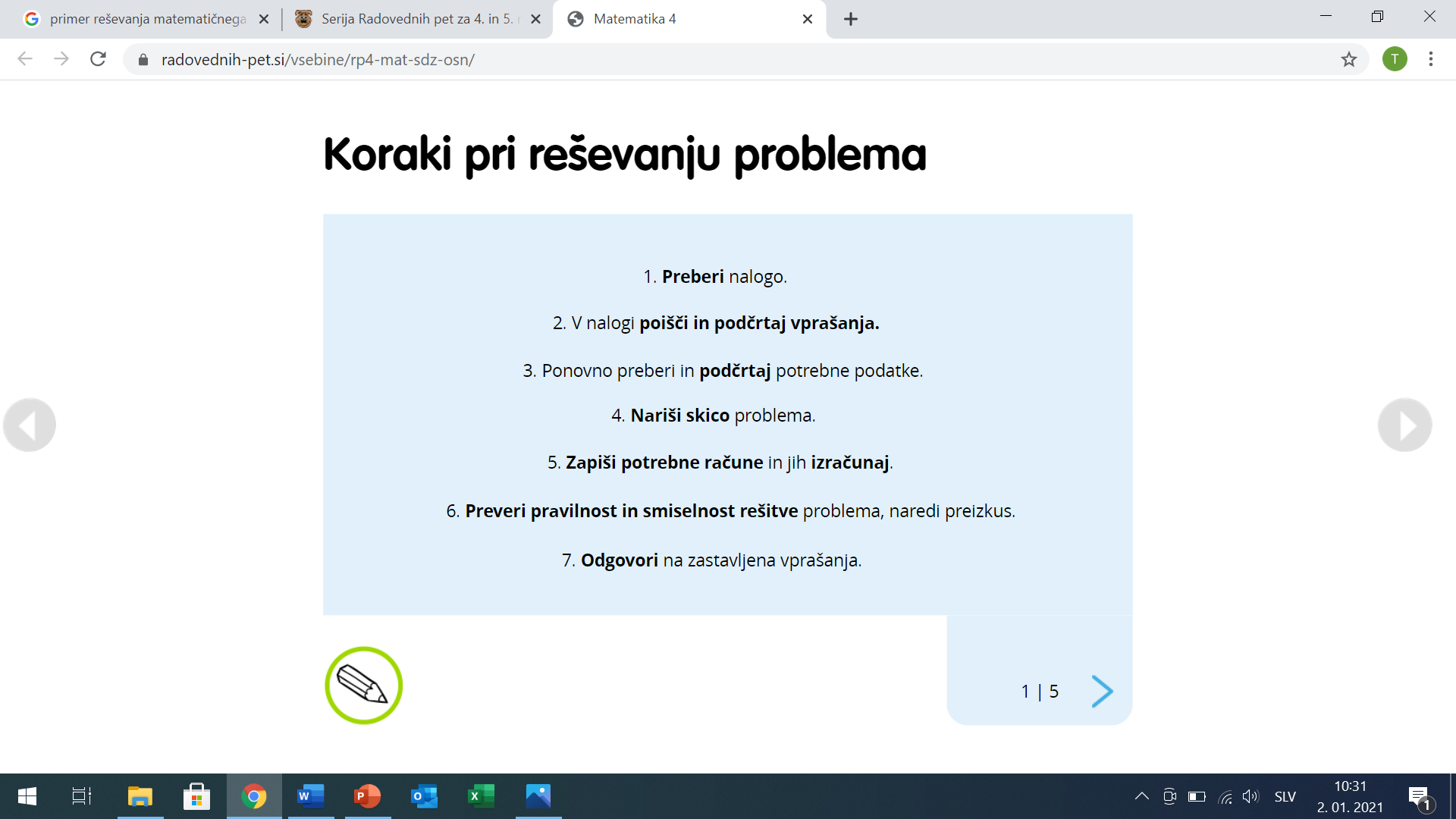 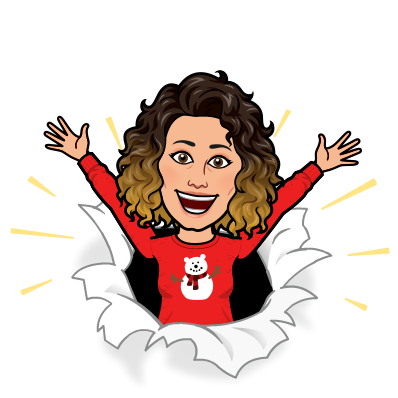 Primer reševanja matematičnega problema
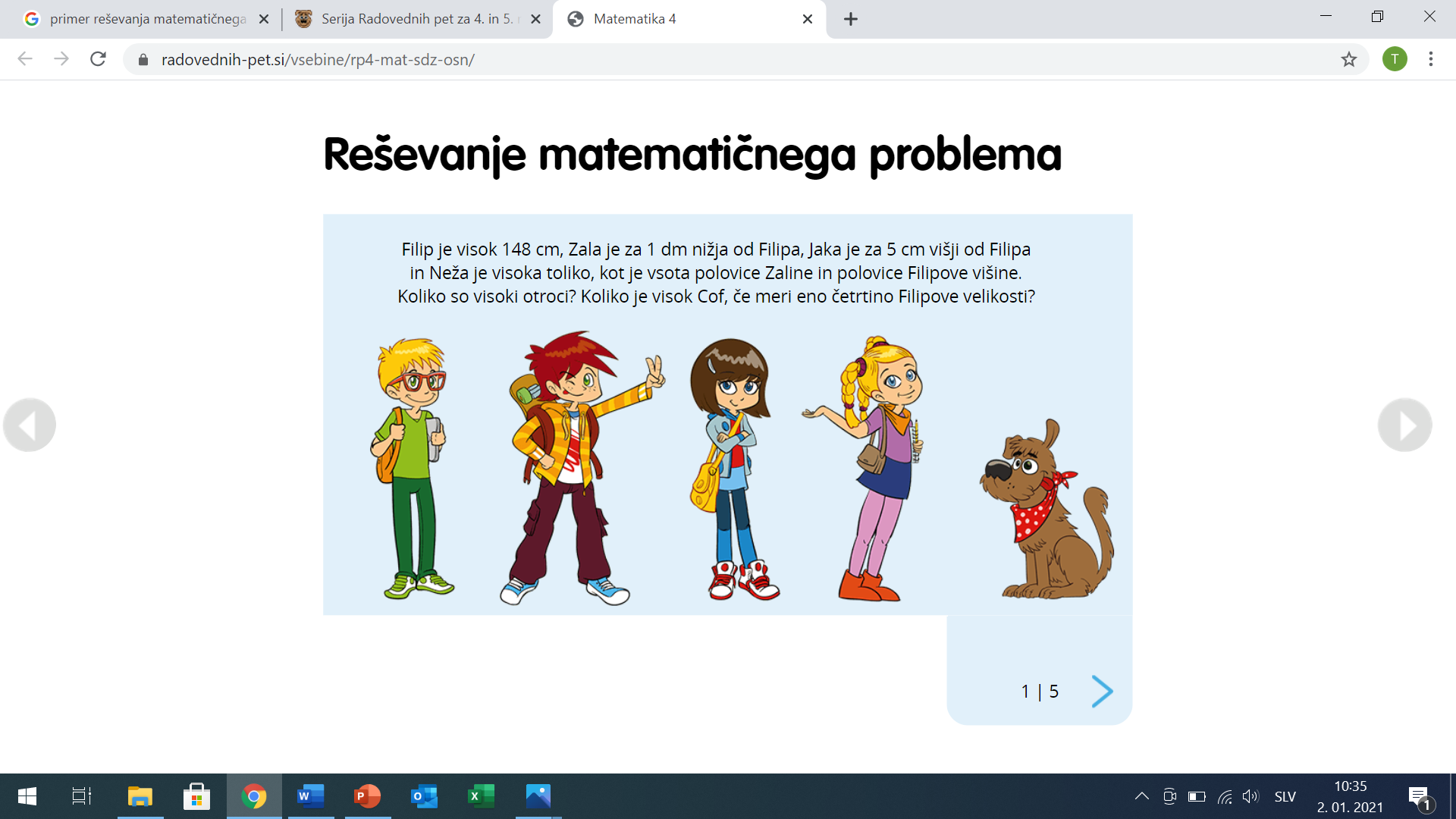 Primer reševanja matematičnega problema
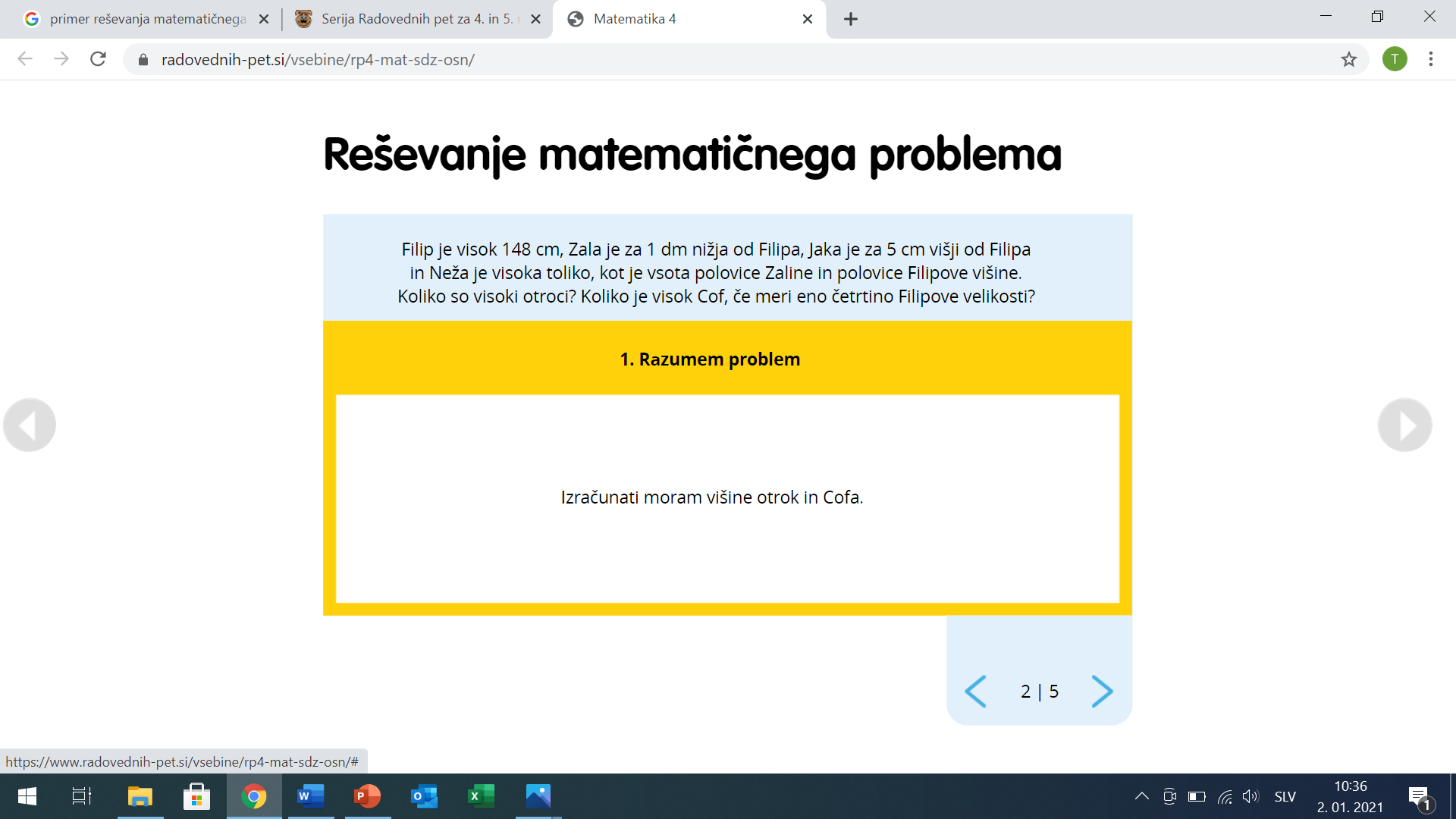 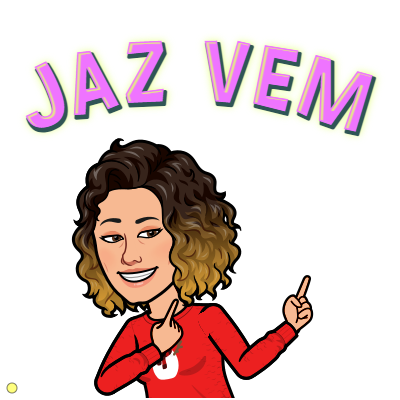 Primer reševanja matematičnega problema
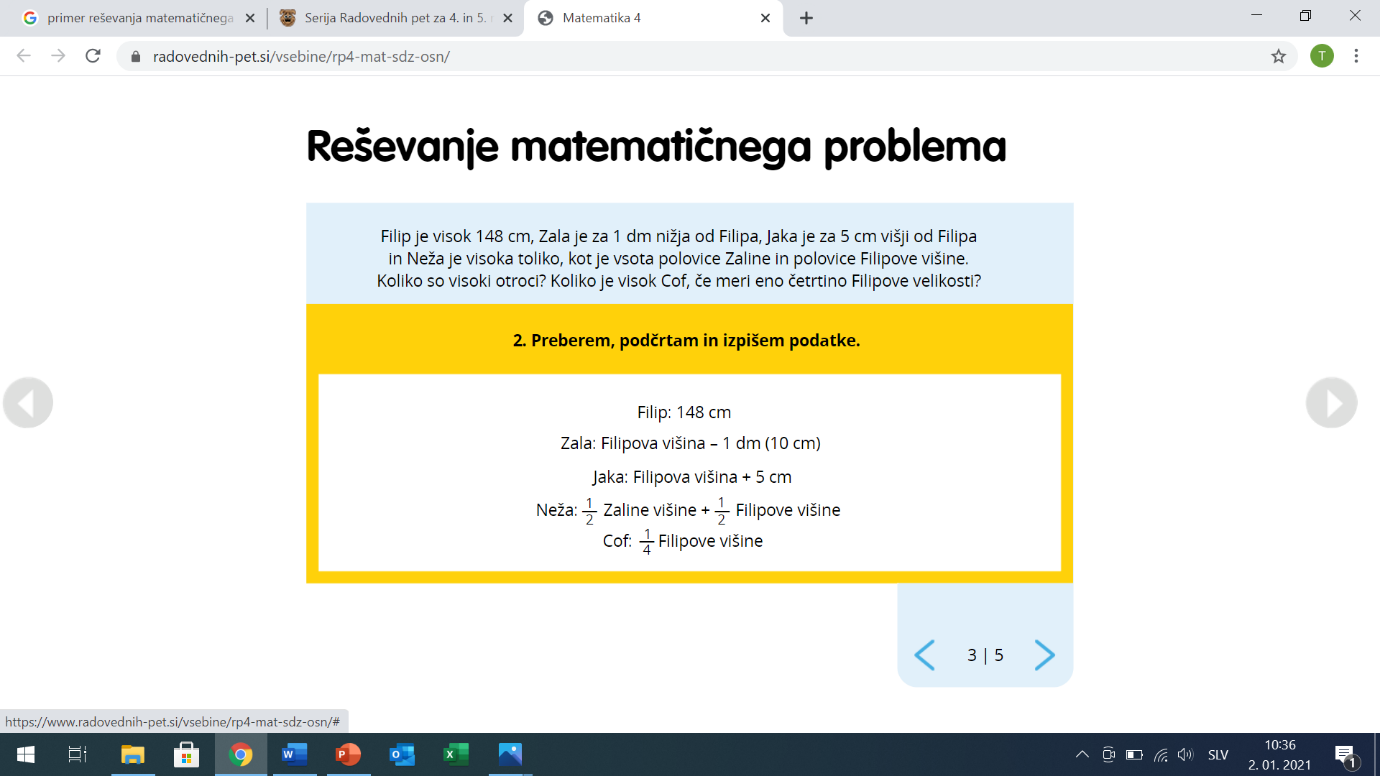 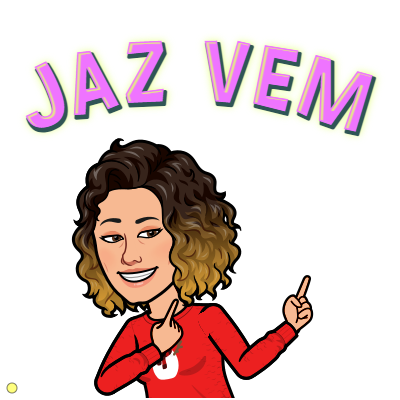 Primer reševanja matematičnega problema
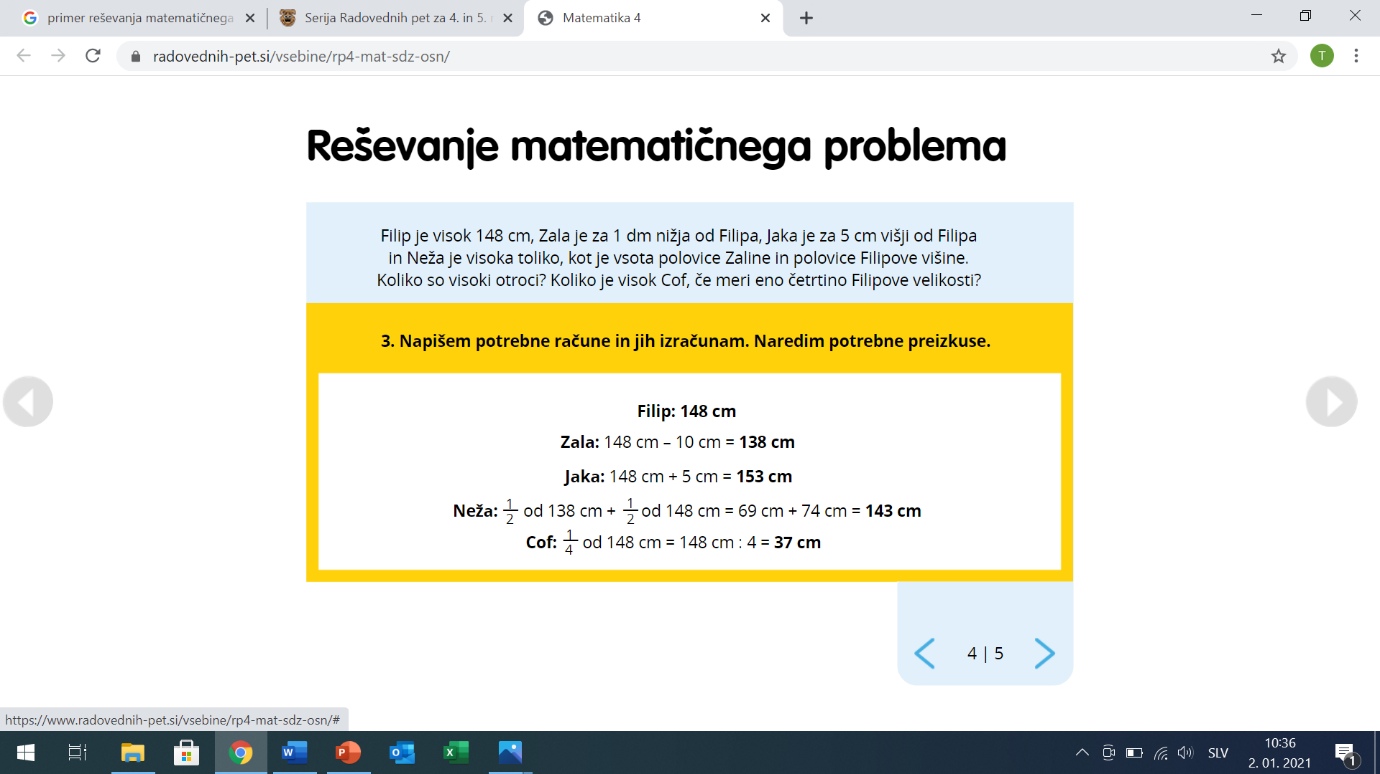 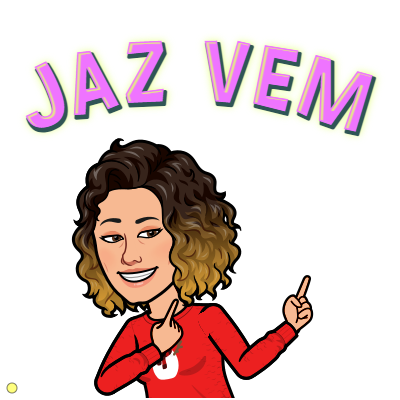 Primer reševanja matematičnega problema
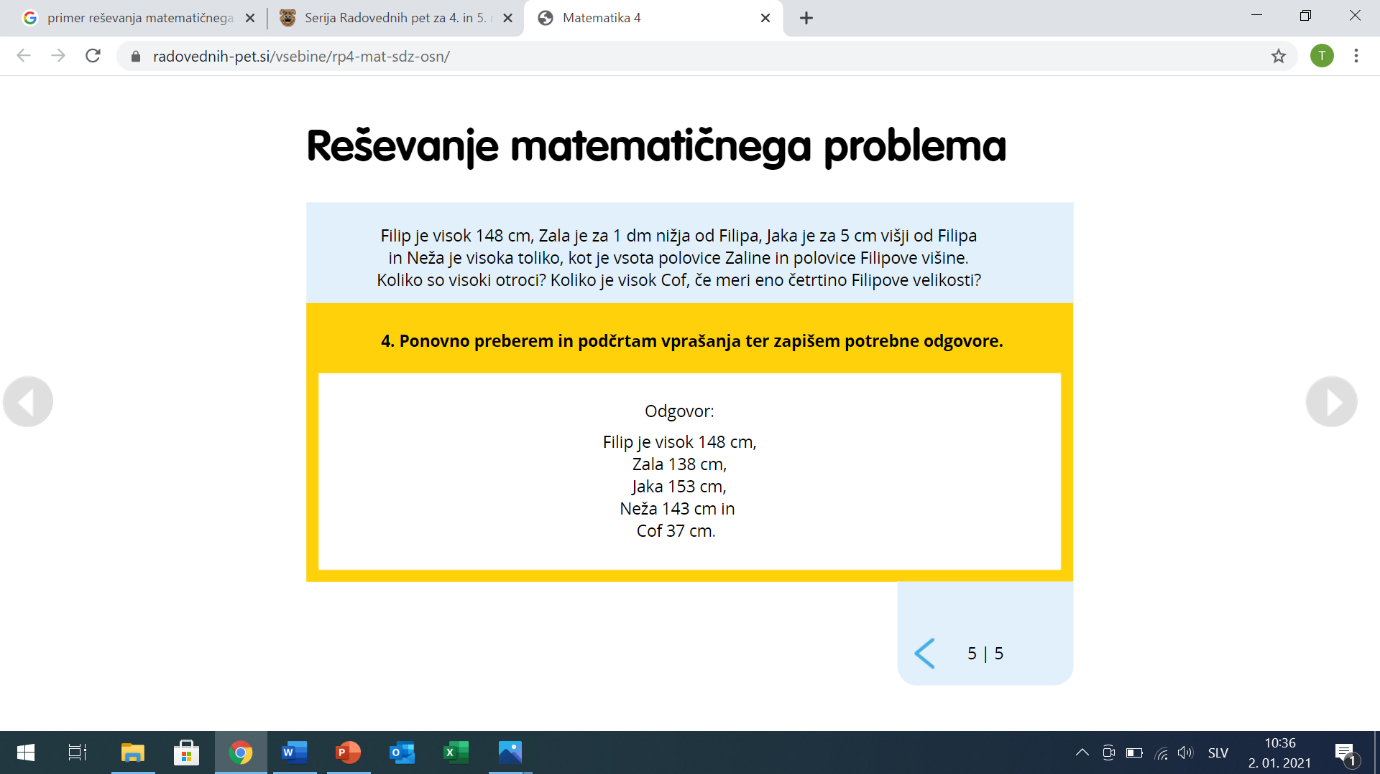 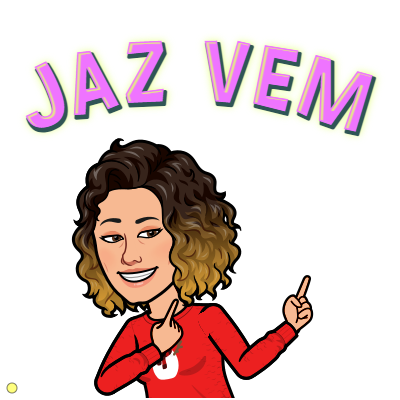 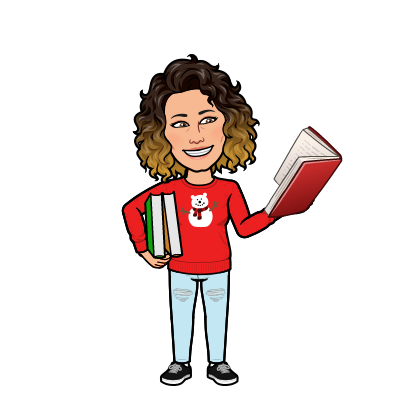 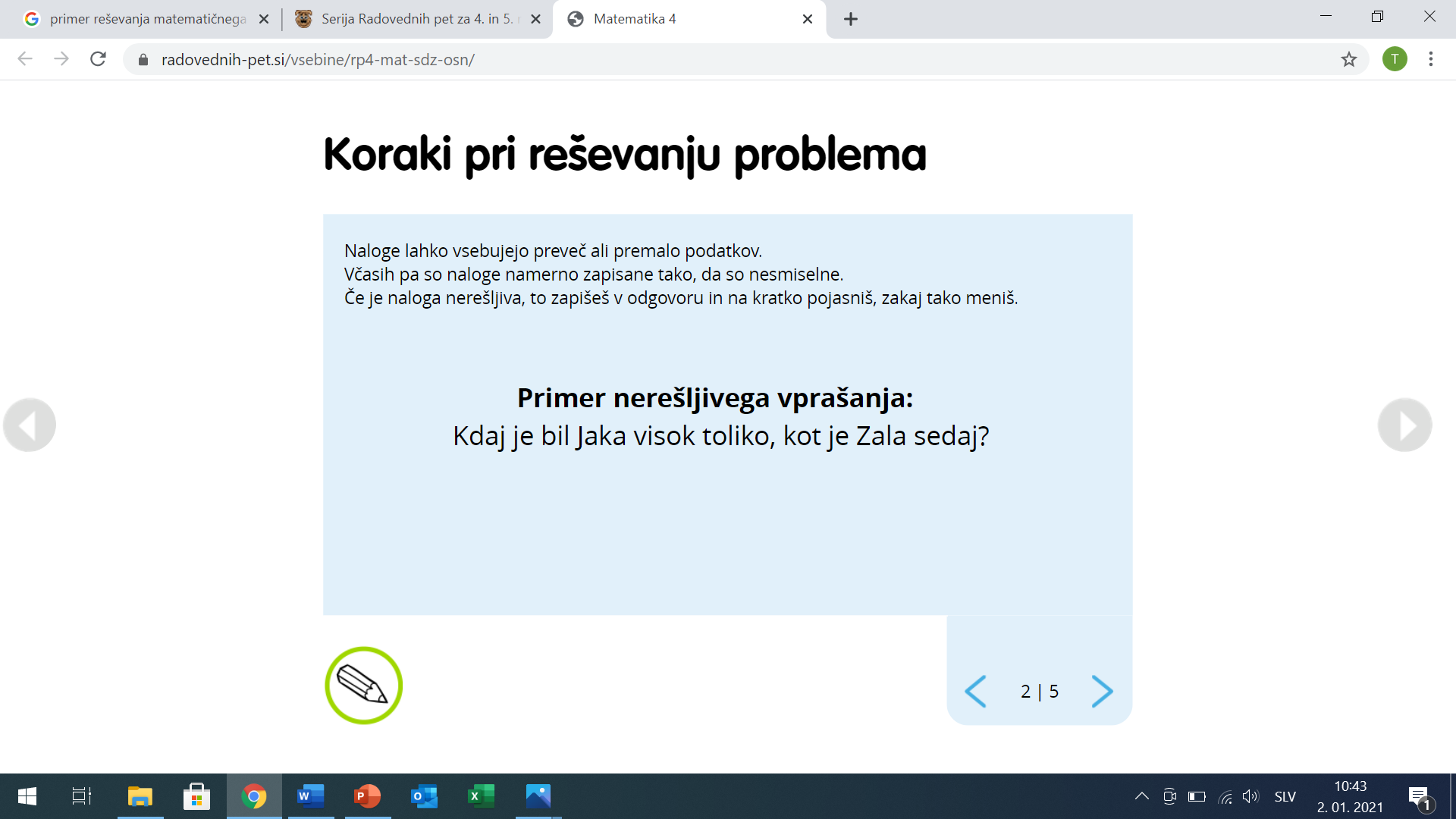 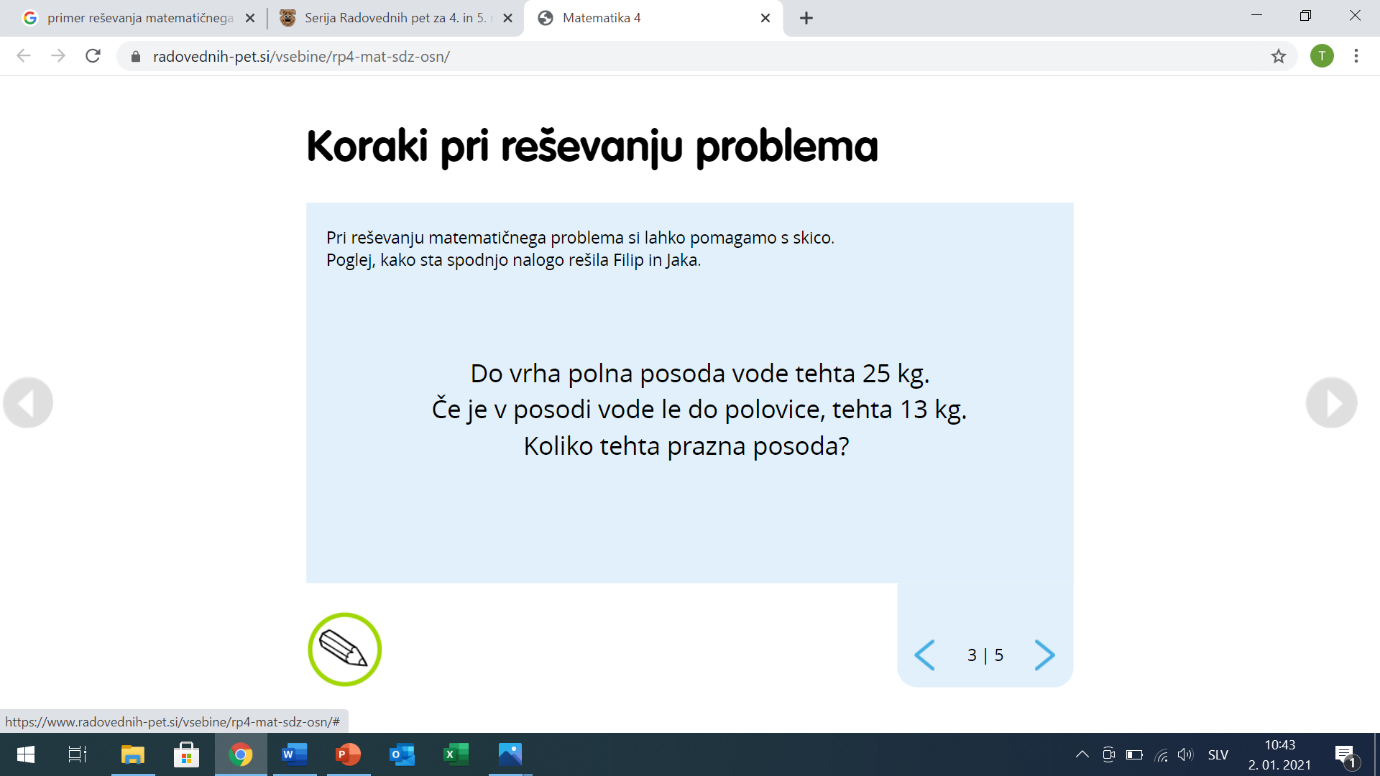 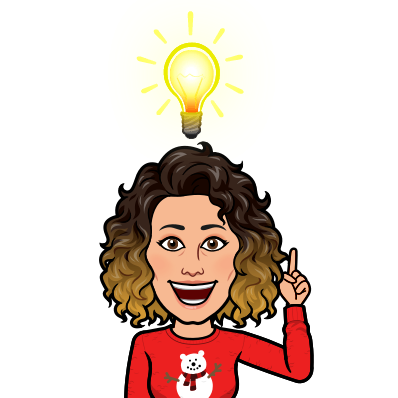 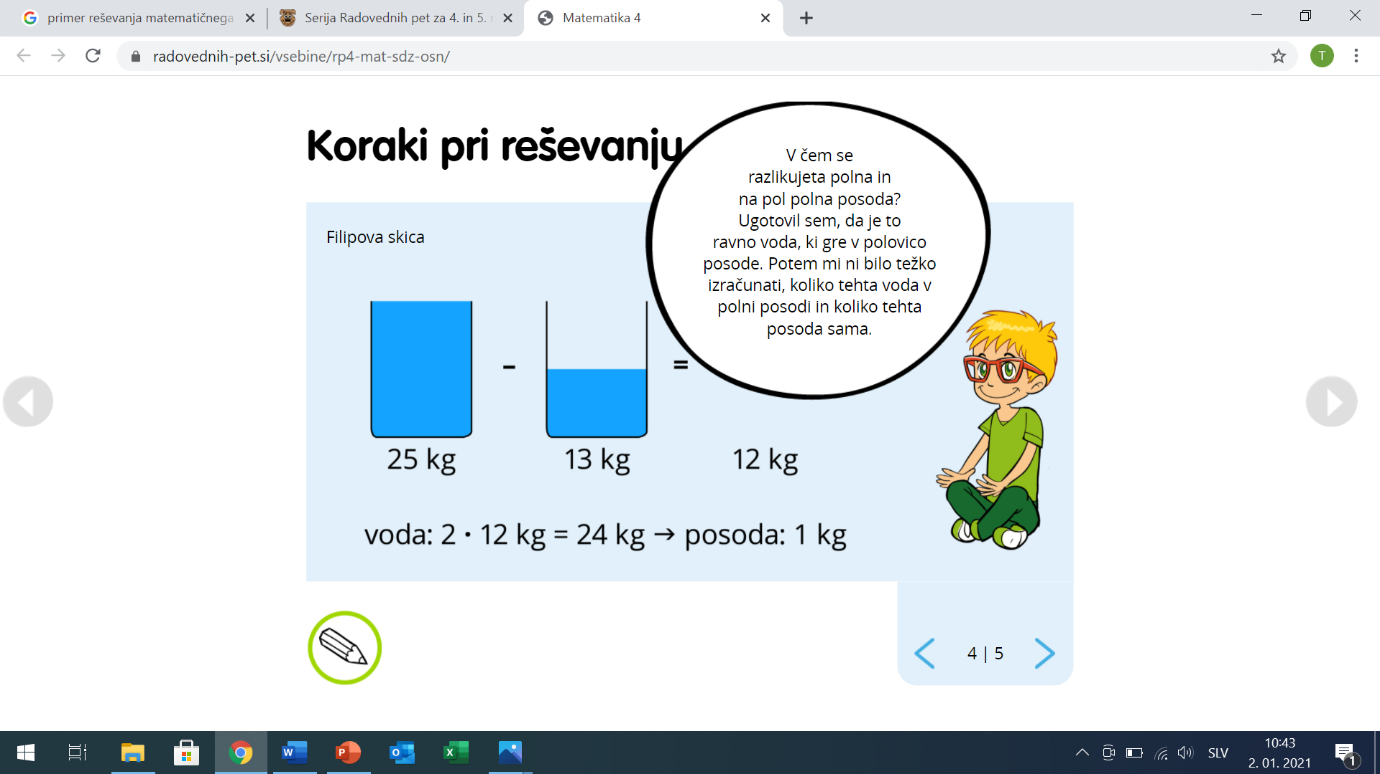 S skico je čisto lahko
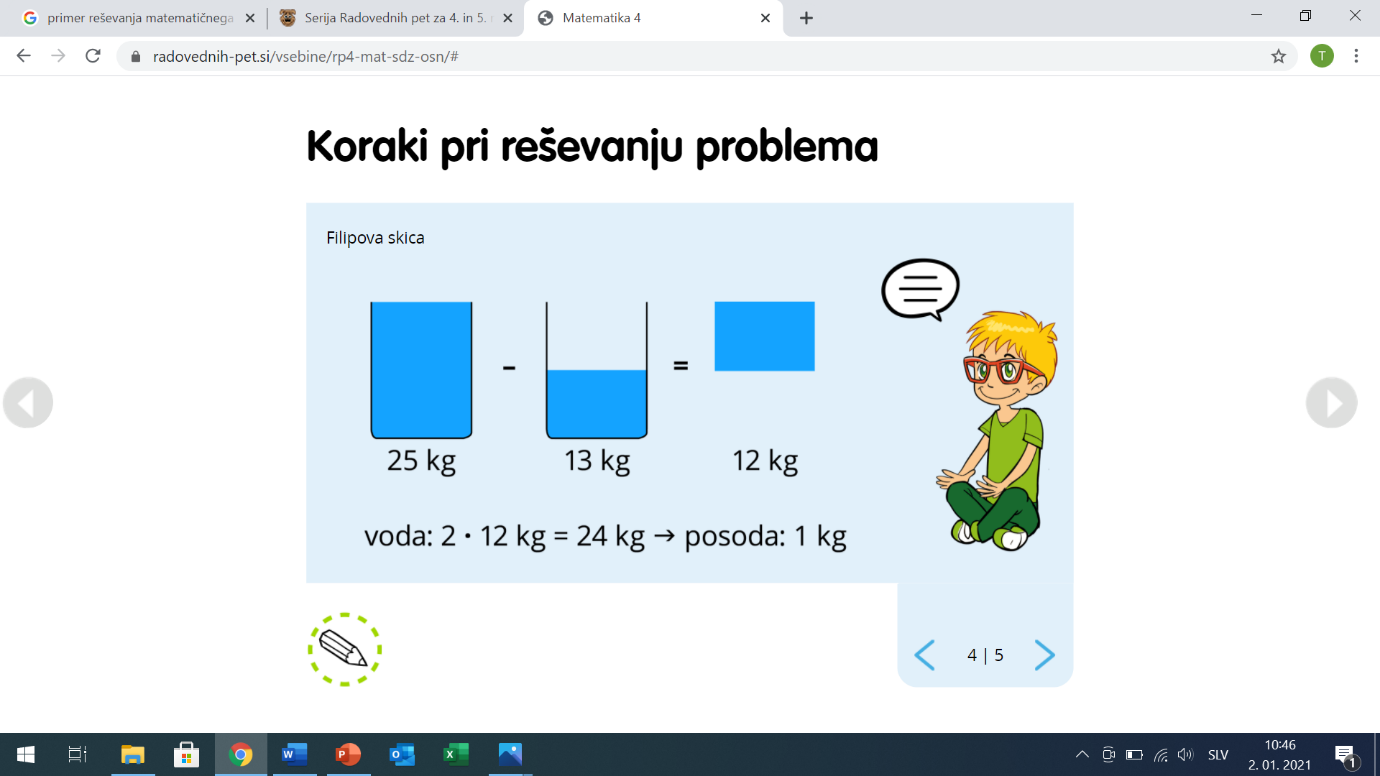 S skico je čisto lahko
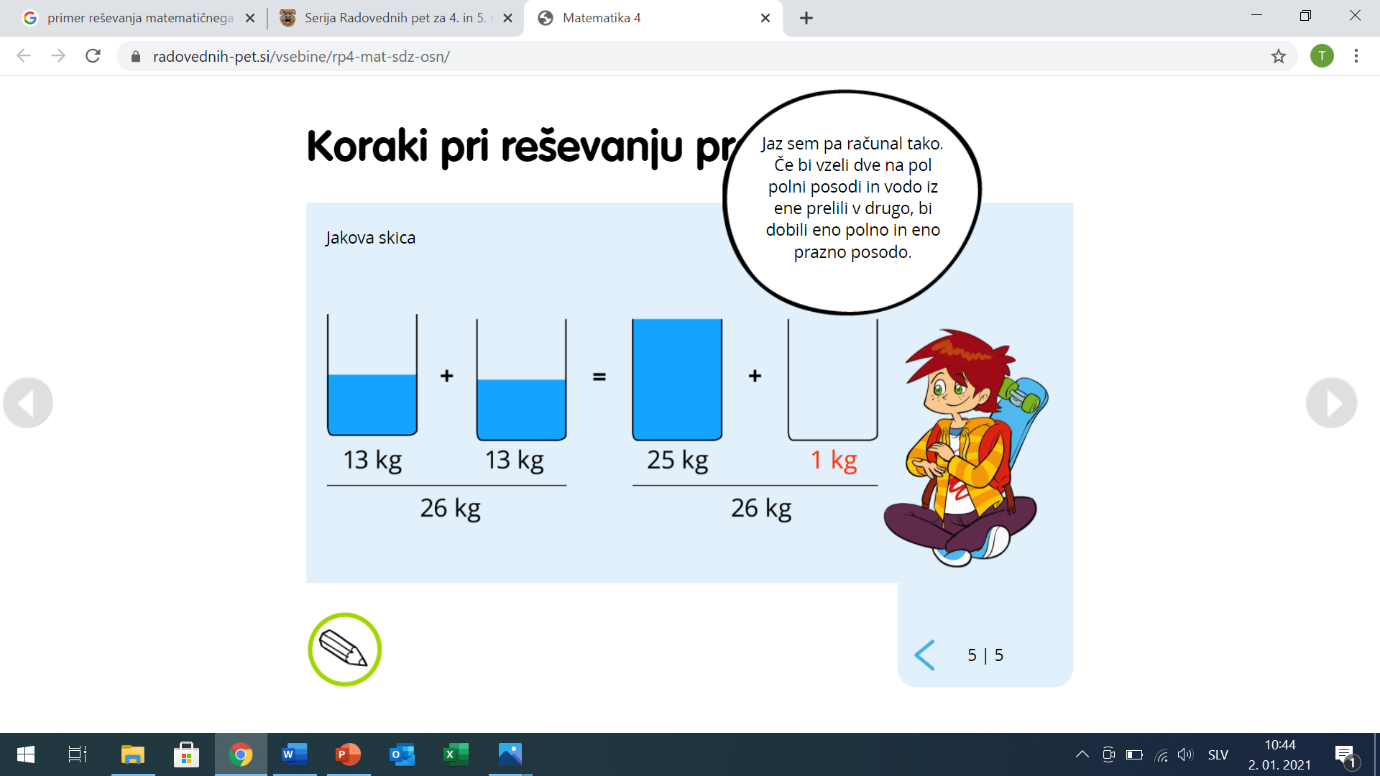 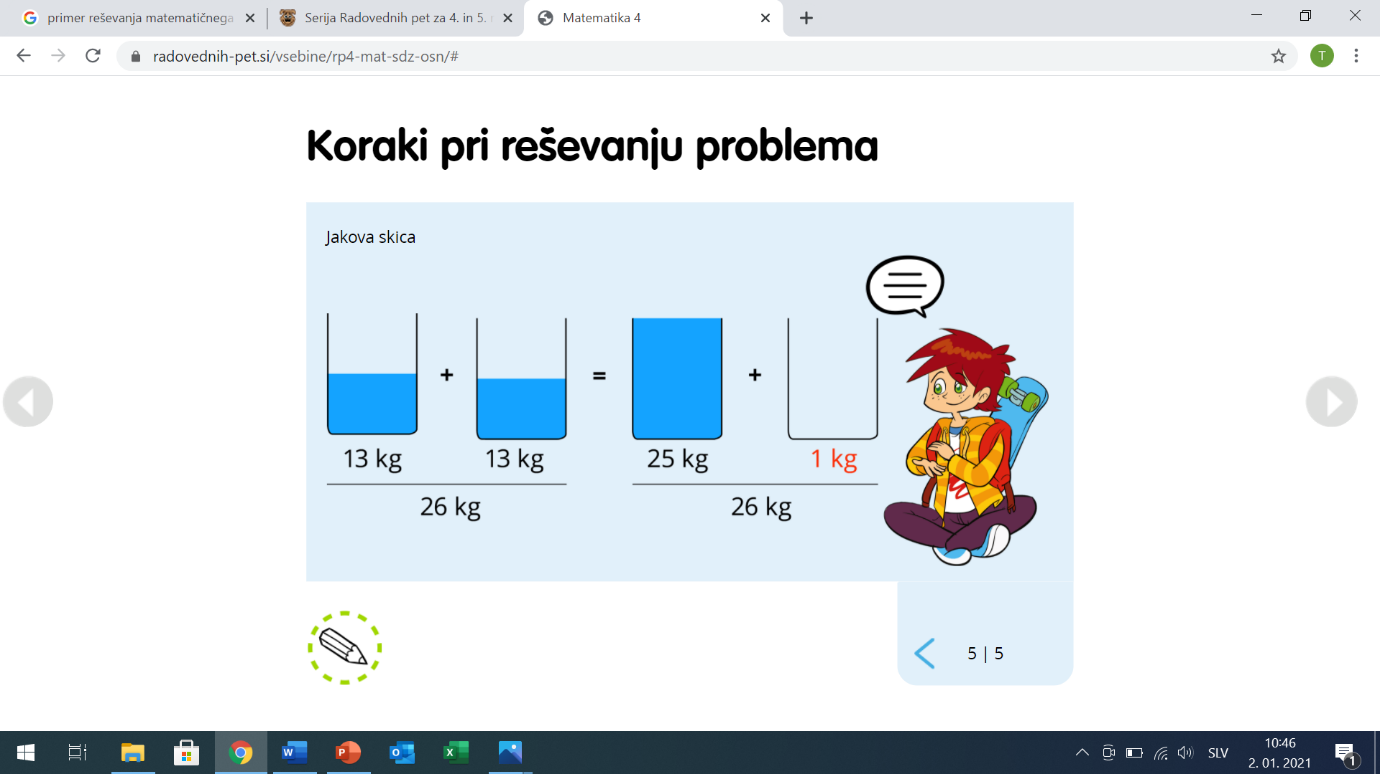 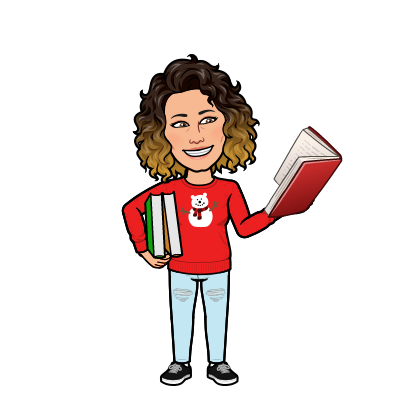 Čaka te še delo
-Reši naloge v SDZ-ju na strani 74
- Prepiši v zvezek : MATEMATIČNI PROBLEMI
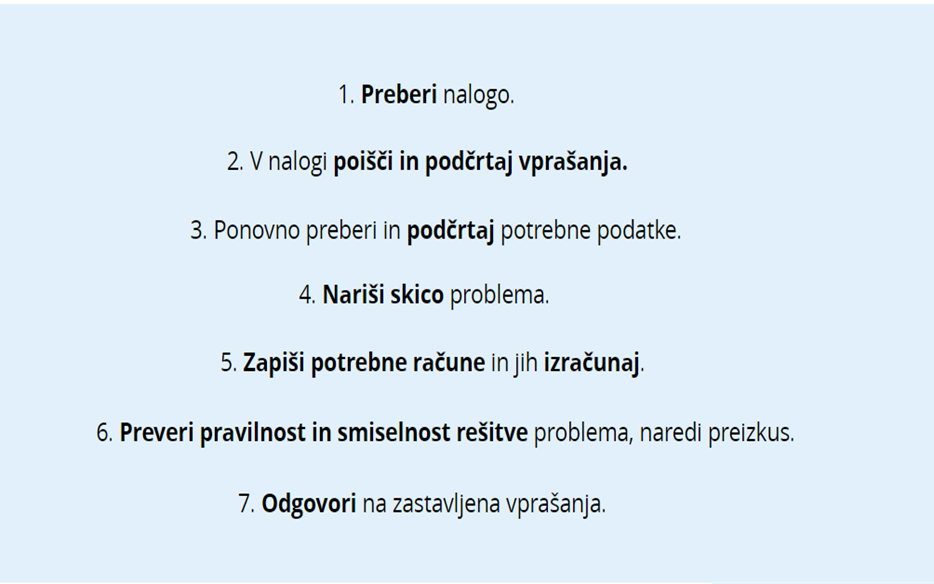 MATEMATIČNI PROBLEMI